Scenario 1 GEMEENTE BALIE niet woonachtig in plaats van aanvraag
Stap 1 en 2
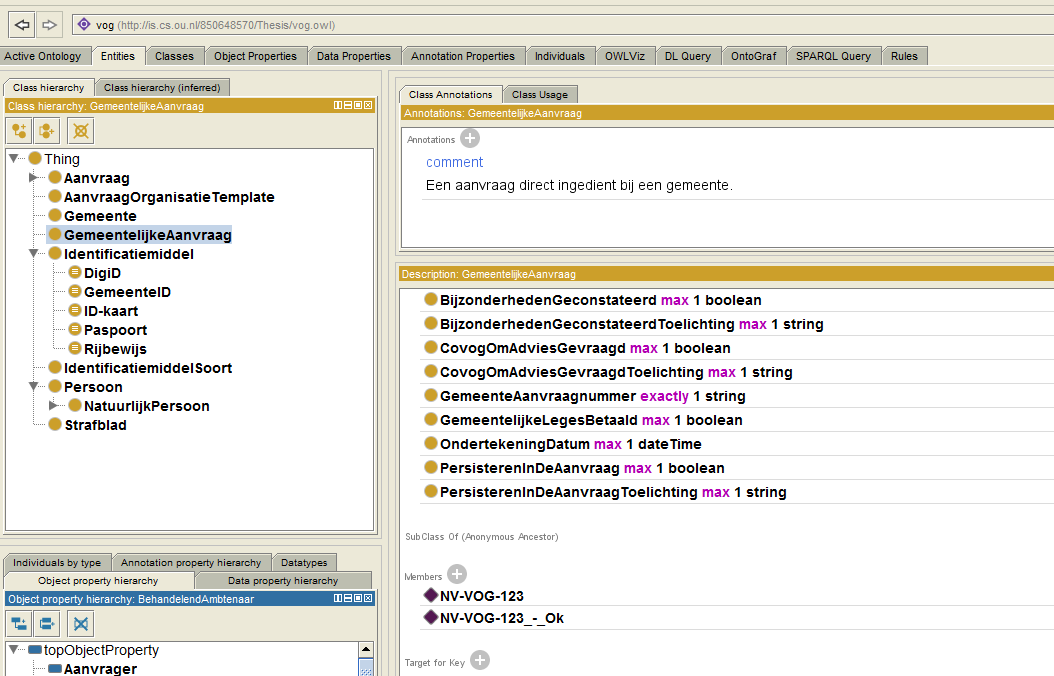 [Speaker Notes: Stap 1:
Start Protégé, open het VOG.owl script en zorg dat de Pellet reasoner draait. 
Ga naar het entity overzicht.

Stap 2:
Ga in de class hierarchy naar “GemeentelijkeAanvraag”]
Stap 3 - 1
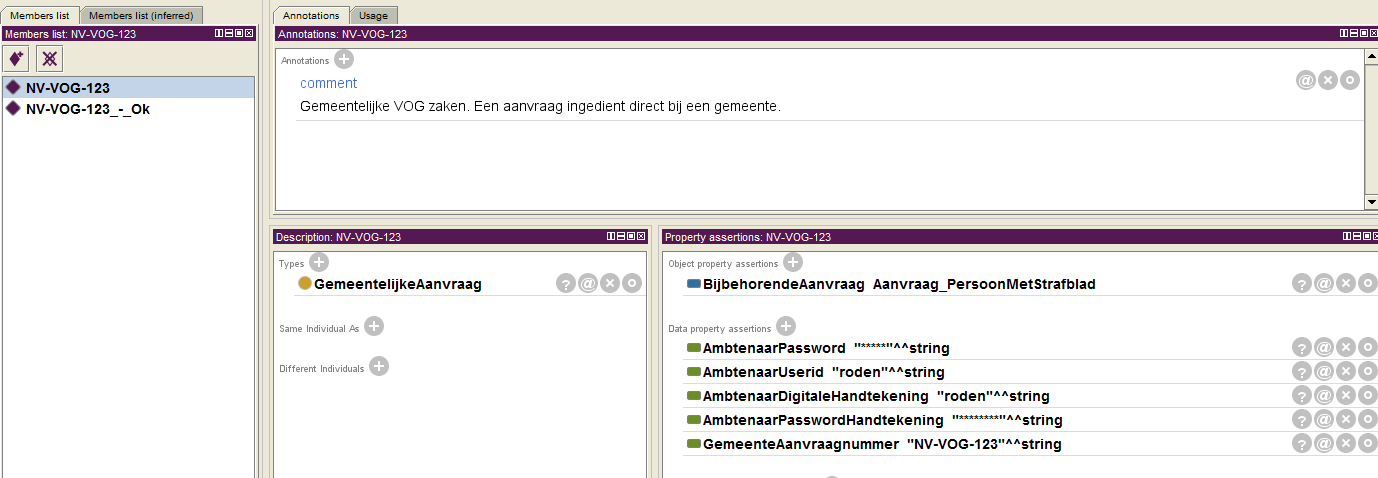 [Speaker Notes: Stap 3: 
Kies hier de bestaande member “NV-VOG-123”.]
Stap 3 - 2
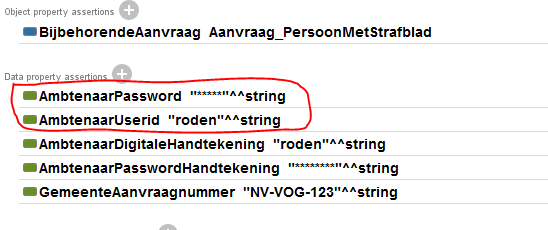 [Speaker Notes: Controleer of hier de juiste ambtenaar is ingevuld:
AmbtenaarUserId = roden
AmbtenaarPassword = *****]
Stap 3 - 3
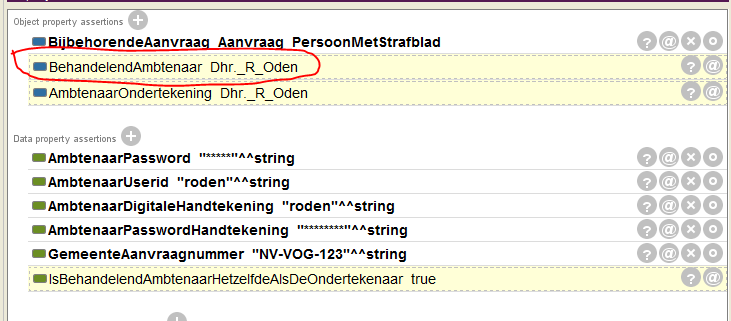 [Speaker Notes: Controleer na reasoning of de identiteit van de ambtenaar is vastgesteld (objectproperty “BehandelendAmbtenaar” is gevuld).]
Stap 3 - 4
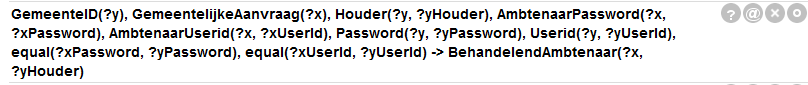 [Speaker Notes: Controleer na reasoning of de identiteit van de ambtenaar is vastgesteld (objectproperty “BehandelendAmbtenaar” is gevuld).]
Stap 4 - 1
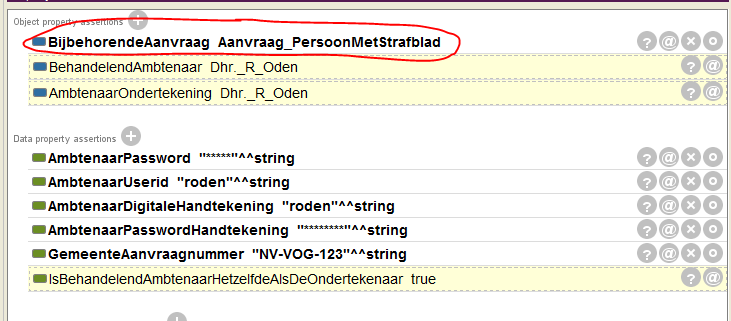 [Speaker Notes: Ga naar de bijbehorende VOG-aanvraag (via objectproperty “BijbehorendeAanvraag”).]
Stap 4 - 2
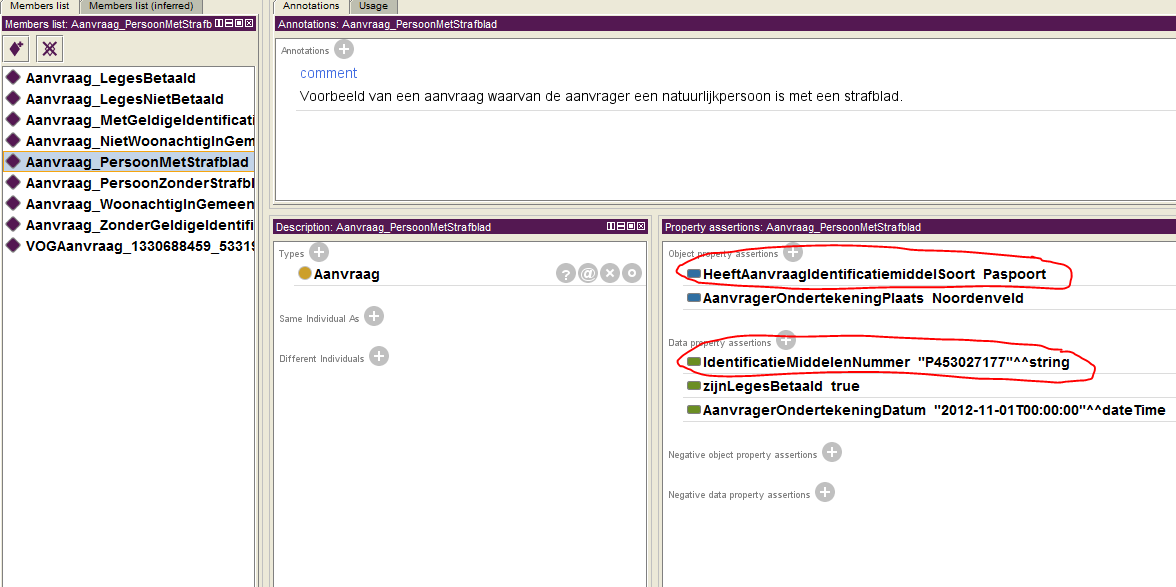 [Speaker Notes: Controleer of hier de juiste identiteitsgegeven staan ingevuld:
HeeftAanvraagIdentificatiemiddelSoort = Paspoort
IdentificatieMiddelenNummer = P453027177]
Stap 4 - 3
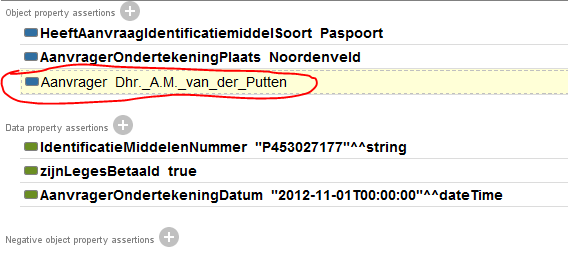 [Speaker Notes: Controleer na reasoning of de identiteit van de aanvrager is vastgesteld (objectproperty “Aanvrager” is gevuld).]
Stap 4 - 4
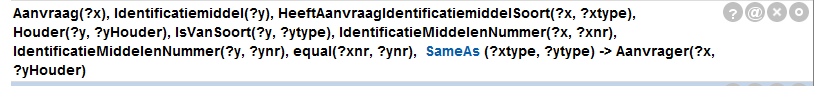 [Speaker Notes: Regel voor aanvrager]
Stap 4 - 5
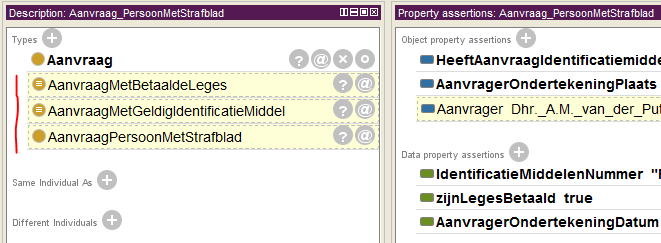 [Speaker Notes: Controleer onder Types of deze aanvraag ook van het type “AanvraagWoonachtigInGemeenteVanAanvraag” is.
Dit zou niet het geval moeten zijn omdat de aanvrager is ingeschreven in Veere en de aanvraag is gedaan in Noorderveld.]
Stap 4 - 6
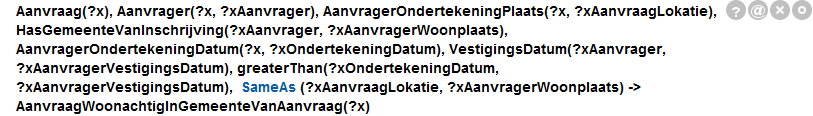 [Speaker Notes: Let hier op het verschil in de regels, bij SWRL is het mogelijk om de datum mee te nemen in de bepaling of iemand staat ingeschreven in een gemeente. Aanvragen die zijn gedaan voordat iemand in die gemeente kwam wonen zullen in dit geval dus afgewezen worden.]
Scenario 2 GEMEENTE BALIE automatische afgifte mogelijk
Stap 1 en 2
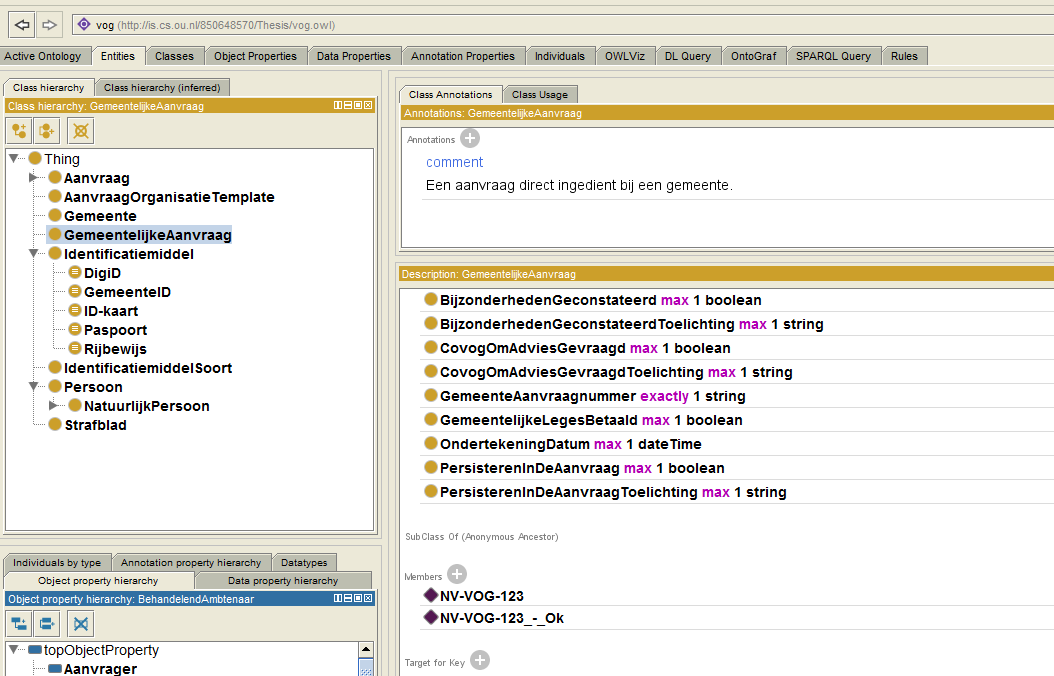 [Speaker Notes: Start Protégé, open het VOG.owl script en zorg dat de Pellet reasoner draait. 
Ga naar het entity overzicht.

Ga in de class hierarchy naar “GemeentelijkeAanvraag”
(sessie en inlog logica e.d. is geen onderdeel van de ontologie)]
Stap 3 - 1
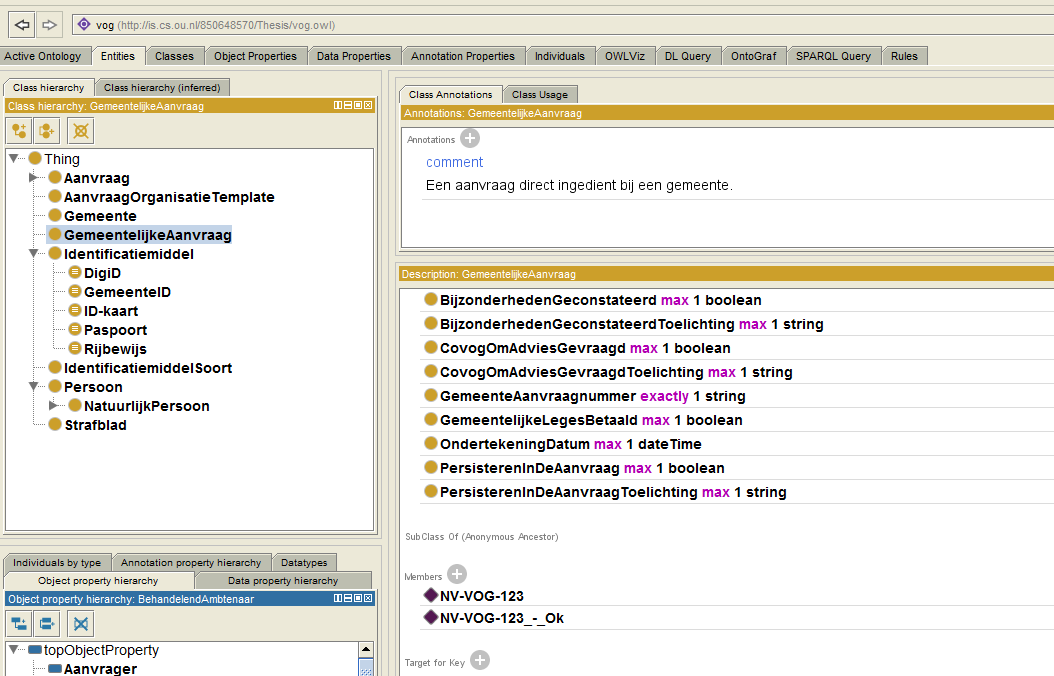 Stap 3 - 2
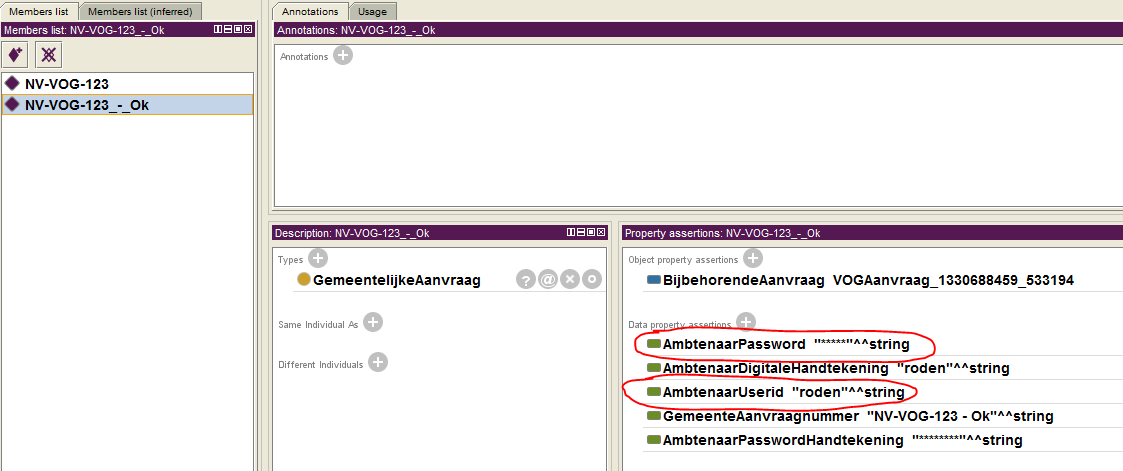 [Speaker Notes: Controleer of hier de juiste ambtenaar is ingevuld:
AmbtenaarUserId = roden
AmbtenaarPassword = *****]
Stap 3 - 3
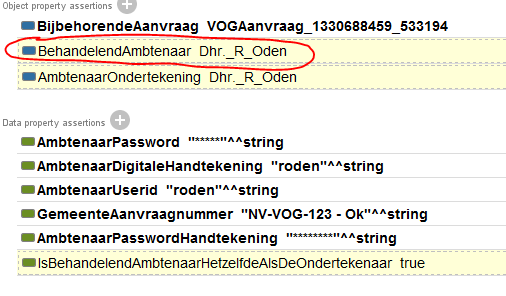 [Speaker Notes: Controleer na reasoning of de identiteit van de ambtenaar is vastgesteld (objectproperty “BehandelendAmbtenaar” is gevuld).]
Stap 4 - 1
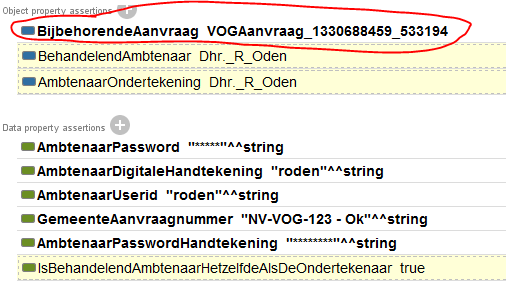 [Speaker Notes: Ga naar de bijbehorende VOG-aanvraag (via objectproperty “BijbehorendeAanvraag”).]
Stap 4 - 2
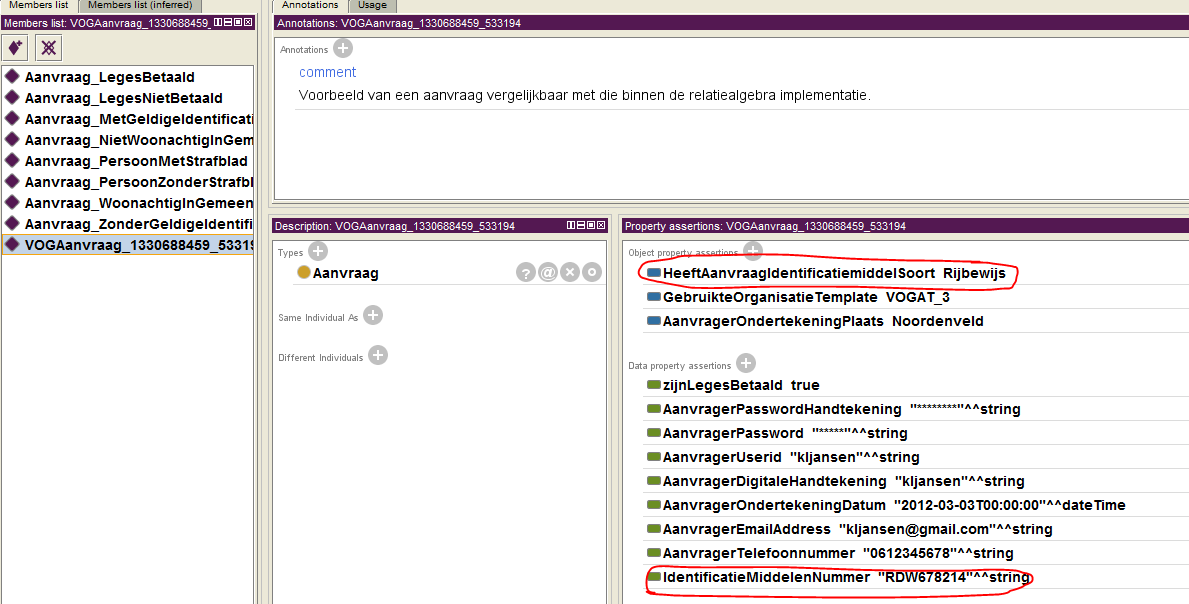 [Speaker Notes: Controleer of hier de juiste identiteitsgegeven staan ingevuld:
HeeftAanvraagIdentificatiemiddelSoort = Rijbewijs
IdentificatieMiddelenNummer = RDW678214]
Stap 4 - 3
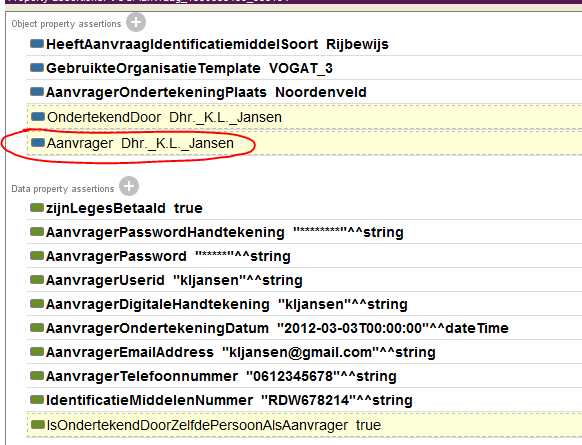 [Speaker Notes: Controleer na reasoning of de identiteit van de aanvrager is vastgesteld (objectproperty “Aanvrager” is gevuld).]
Stap 6 - 1
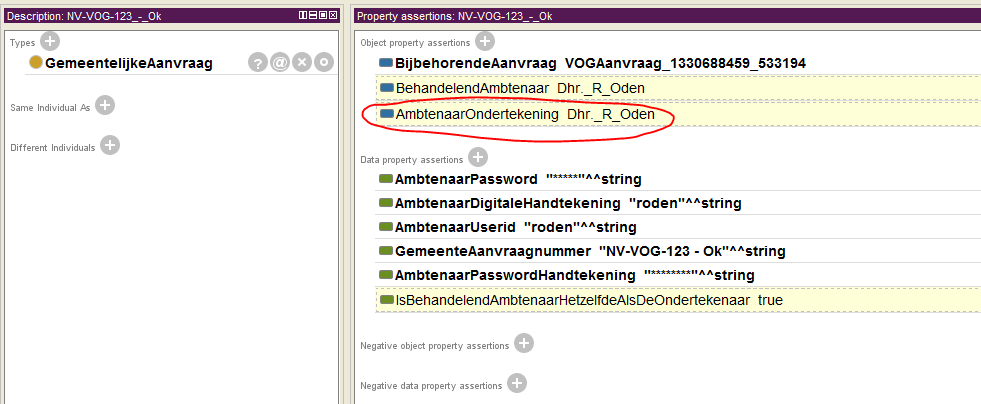 [Speaker Notes: Details zijn van te voren al ingevuld in deze aanvraag.
Controleer of bij de gemeentelijke aanvraag de “AmbtenaarOndertekening” via de reasoner is gevuld.]
Stap 6 - 2
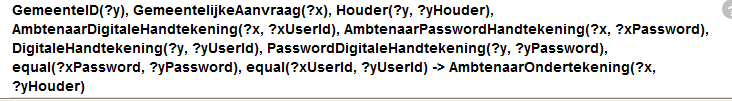 Stap 6 - 3
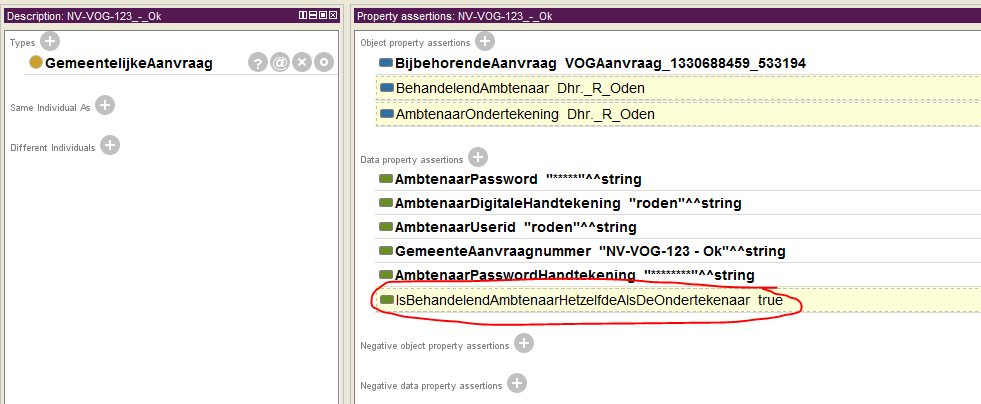 [Speaker Notes: Controleer de dataproperty op de gemeentelijke aanvraag “IsBehandelendAmbtenaarHetzelfdeAlsDeOndertekenaar” is gevuld met “True”. Dit betekent dat de behandelaar en degene die de aanvraag heeft ondertekend dezelfde persoon zijn.]
Stap 6 - 4
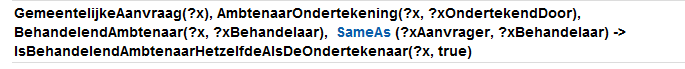 Stap 7 - 1
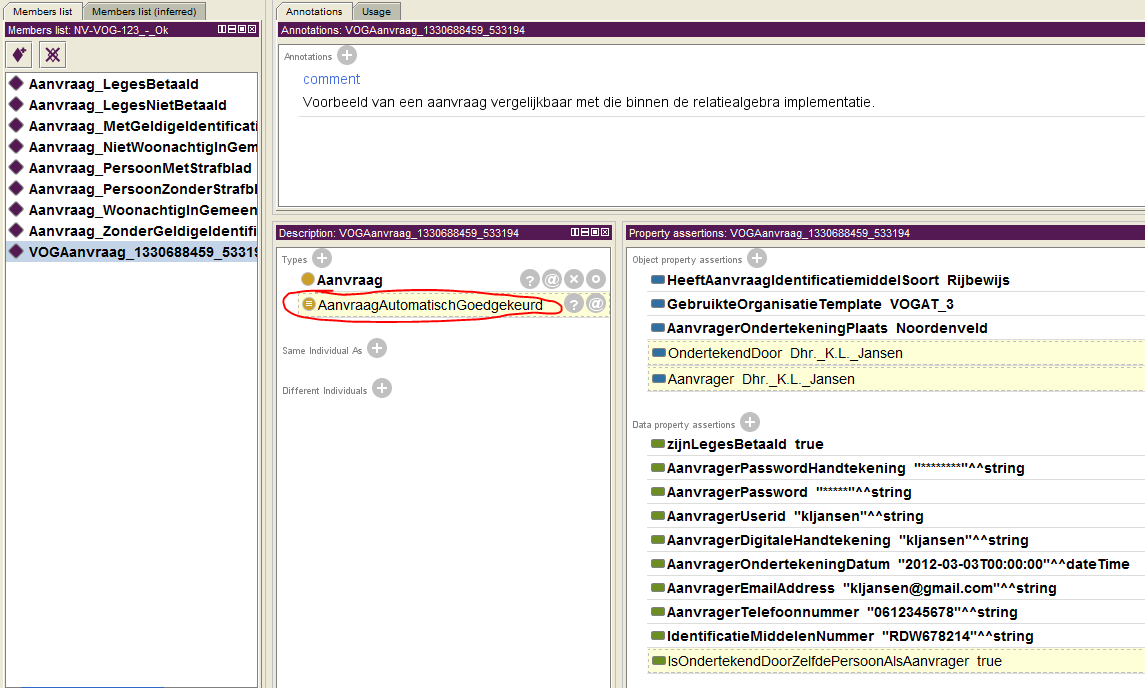 [Speaker Notes: Controleer onder Types of deze aanvraag ook van het type “AanvraagAutomatischGoedgekeurd” is.]
Stap 7 - 2
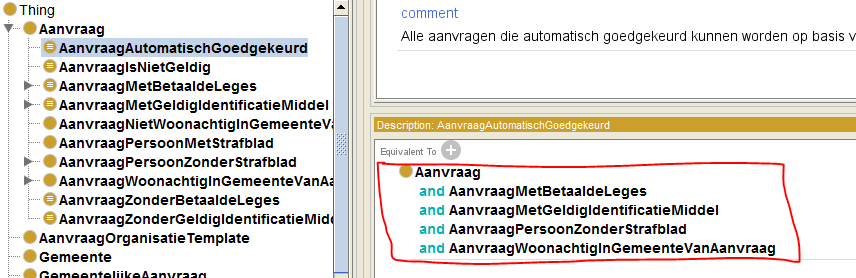 [Speaker Notes: Dit is omdat deze aanvraag voldoet aan alle (in deze demo opgenomen) criteria, namelijk:
Er is sprake van een geldig identificatiemiddel
De leges zijn betaald
De aanvrager is woonachtig in de gemeente van aanvraag
De aanvrager heeft geen strafblad]